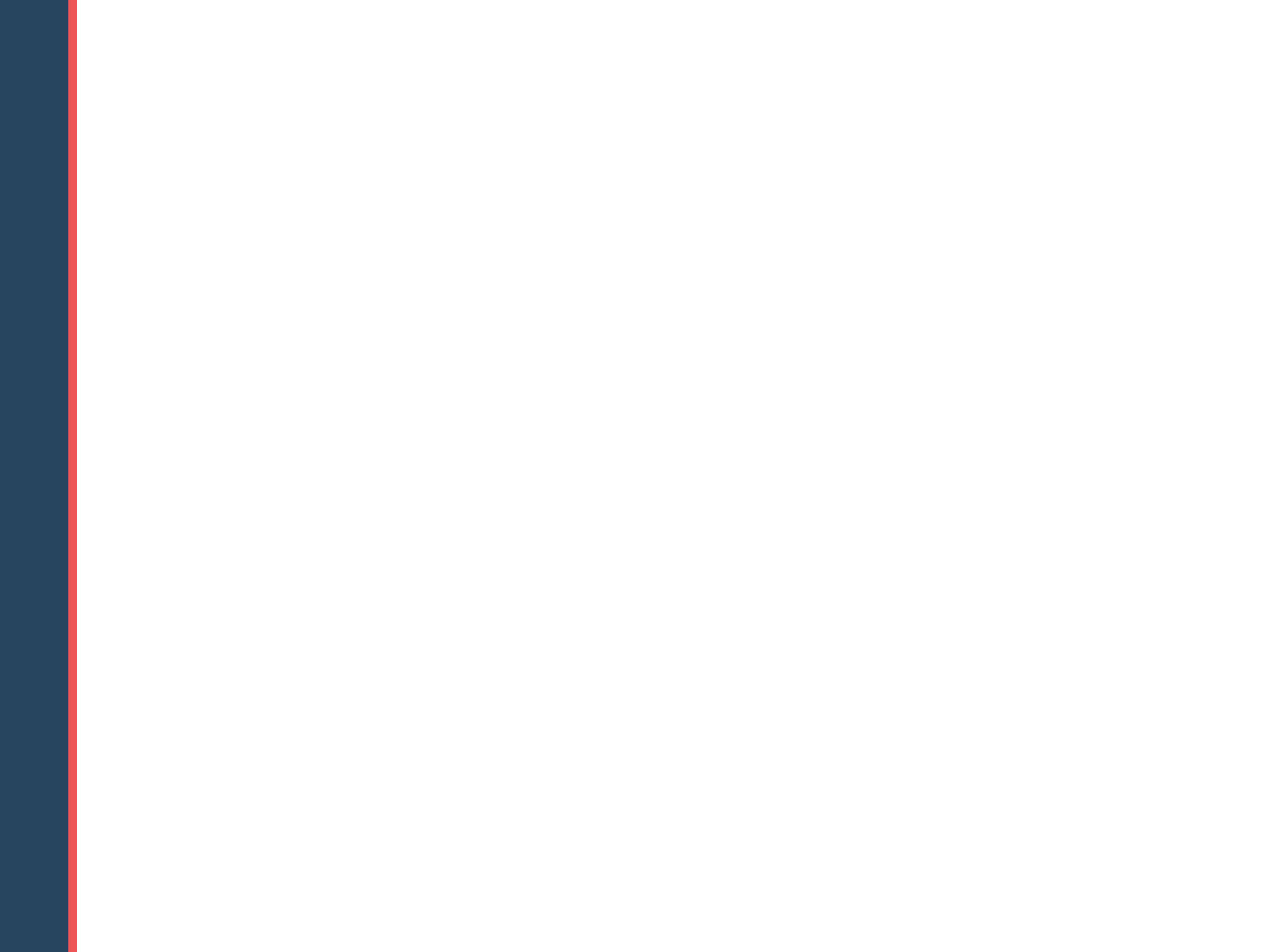 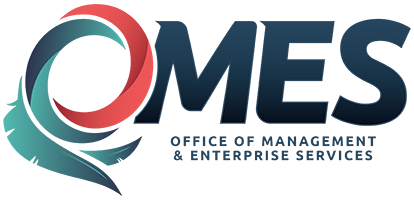 Insurance Coordinator ESS Training
Presented by the 
Employees Group Insurance Division
Member Accounts
1
3724
Welcome to Employer Self Service (ESS) Training!

Please remember to log in to the phone system by calling 888-446-7584 and using participant code 856760. Thank you.
[Speaker Notes: Good Morning/ Afternoon]
Web Support Team
Debbie Gore – Unit Manager
Zach Dawson
Elizabeth Graham
Eric Woodard


Web Support Help Desk
405-717-8707
800-543-6044, ext. 8707
Monday – Friday    8:00 a.m. – 4:30 p.m.
What You Will Learn Today
Advantages 
Limitations 
Shortcut and Menu Bar
New Hire Enrollment Procedures 
Transfer Procedures 
Midyear Enrollment/Change Procedures
Termination Procedures
Correction Procedures
Registration Procedures
[Speaker Notes: Outline of presentation]
Advantages of Using the Web
Employee and dependent coverage information available at your fingertips.
Instant access to view, add or change coverage and personal information. 
No need to submit enrollment, change or termination forms.
View and/or print bills.
Print confirmation statements on demand. 
Enrollment Wizard.
Limitations
EGID Administrative Rules still apply. 
ESS is for current employees of education and local government entities.
Upgrade to Microsoft Internet Explorer 11 for optimal use (or use compatible Google Chrome or Firefox).
Access limited to registered Insurance Coordinators. 
Some forms need to be sent to EGID. 
210-Day Eligibility Window.
210-Day Eligibility Window
Required Forms
Beneficiary Designation Form – Mail or fax to EGID
Disabled Dependent Assessment – Mail or fax to EGID 
Application for Coverage for Other Dependent Children – Mail or fax to EGID
Life Insurance Application – Mail to EGID    
Spousal Exclusion – Keep on file
Contract vs Period
A contract begins when the employee enrolls in benefits and does not end until the IC terminates coverage.

A period is a block of time in which elected benefits and covered dependents stay the same within the contract.

A period starts on the effective date of coverage and continues until coverage changes or terminates.

A new period must be started when benefits or dependents are added or dropped.
Steps for New Hire Enrollment
Select Create Member.
Enter SSN and date of birth – select Next.
Enter employee information – select Finish.
Dependent tab – select Add Dependent, then Next.
Enrollment tab – select Process Life Events, then New Hire.
Enrollment Wizard opens.
Enrollment Wizard – New Hire
EVENT DETAILS 
	Enter start date of coverage.
	Enter annual salary if employee selects age-rated life.
	Select Next. 
OPTIONS TAB
	Add and select benefits. 
	Uses same defaults – choose plan options.
	When finished, select Close.
    Select Next.
COVERED PEOPLE 
	Choose employee and dependents.
	Select Next. 
REVIEW TAB 
	Review choices for accuracy.
	If necessary, select Previous and make changes.
	If correct, select Confirm.
RESULTS TAB 
	Select Complete, then Close on the Congratulations page.

Enrollment Wizard closes and Confirmation Statement appears.
Steps for a Transfer
Select Create Member.
Enter SSN and date of birth – select Next.
Choose member – select Next.
Choose division and enter effective date of coverage. 
Select View Member.
Enroll employee.
Check employee information – select Finish.
Dependent tab – select Add Dependent.
Enrollment tab – select Process Life Events, then New Hire or Midyear Enrollment/Change.
Enrollment Wizard opens.
Enrollment Wizard - Transfer
EVENT DETAILS 
	Enter start date of coverage.
	Enter annual salary if employee selects age-rated life.
	Select Next.
OPTIONS TAB
	Select Add and choose benefits. 
	Choose plan options. 
	When finished, select Close.
   Select Next.
COVERED PEOPLE 
	Choose employee and dependents for each benefit.
	Select Next.
REVIEW TAB 
	Review choices for accuracy.
	If necessary, select Previous and make changes.
	If correct, select Confirm. 
RESULTS TAB 
	Select Complete, then Close on the Congratulations page.

Enrollment Wizard closes and Confirmation Statement appears.
Steps for Midyear Enrollment/Change
Use Midyear Enrollment/Change when adding a new period.
Select Member List.
Search for employee, select Details.
Go to Enrollment tab. 
Select Process Life Events, then Midyear Enrollment/Change.
Enrollment Wizard opens.
Enrollment Wizard – Midyear Enrollment/Change
EVENT DETAILS 
	Enter start date of change.
	Select Next.		
OPTIONS TAB
	Select Add and add benefits, if necessary.
	When finished, select Close.
    Select Next.
COVERED PEOPLE 
	Choose employee and dependents for each benefit.
	Select Next.
REVIEW TAB 
	Review choices for accuracy.
	If necessary, select Previous and make changes.
	If correct, select Confirm.
RESULTS TAB 
	Select Complete, then Close on the Congratulations page.

Enrollment Wizard closes and Confirmation Statement appears.
Steps for a Termination
Select Member List.
Search for employee, select Details.
Go to Enrollment tab. 
Select Process Life Events, then Termination. 
Enrollment Wizard opens.
Enrollment Wizard – Termination
EVENT DETAILS 
	Enter termination date (last day of the month of coverage).
	Select Next.
REVIEW TAB 
	Review entry for accuracy.
	If necessary, select Previous and make changes.
	If correct, select Confirm. 
RESULTS TAB 
	Select Complete, then Close on the Congratulations page.


Enrollment Wizard closes and Confirmation Statement appears.
Correcting Errors
Errors made by the Insurance Coordinator can easily be corrected within 60 days (only current month or previous month).  
After 60 days, corrections must be made the first of the month following notification of errors.  
Please check summary and billing carefully to find errors promptly.  
Always print a copy of the Confirmation Statement for the employee and have them check it carefully.
Contact web support if you need help with a data entry error.
Steps for Correction
Use Correction to make a change in a current active period that is within the 210-day window.
Go to Member List.
Search for member; select Details.
Correct any errors on demographic pages.
Go to Enrollment tab. 
Select Process Life Events, then Correction.
Enrollment Wizard opens.
Enrollment Wizard – Correction
EVENT DETAILS 
	Start date is prefilled with the most recent open period. (This field is not          	editable and may not display the desired date.).
	Select Next.
OPTIONS TAB
	Select Add to choose additional benefits, if necessary.
	When finished, select Close.
    Select Next.
COVERED PEOPLE 
	Add or drop employee and dependents for each benefit.
   To drop a benefit, select the X to the right of the benefit.
	Select Next.  
REVIEW TAB 
	Review choices for accuracy.
	If necessary, select Previous and make changes.
	If correct, select Confirm. 
RESULTS TAB 
	 Select Complete, then Close on the Congratulations page.


Enrollment Wizard closes and Confirmation Statement appears.
Registration
Select Register. 
Review Read and Accept Page; select Accept to continue.
Enter ID emailed to you.
Enter required information.
Select Validate.
Create username and password. 
Choose security question; enter the answer.
Enter email address twice.
Select Submit. 
You will be returned to the login page; enter new username and password.
Thank You for Attending
WEB SUPPORT 
405-717-8707
800-543-6044, ext. 8707